Unit 8  Pets
Welcome to the unit
WWW.PPT818.COM
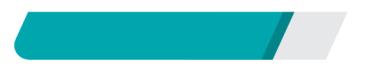 课前自主预习
Period 1　Comic strip & Welcome to the unit
pet
mouse
knee
hold
Period 1　Comic strip & Welcome to the unit
bring sb. sth.
swim around
feed sb. sth.
like sth. best
教某人做某事
把它握在我的手里
Period 1　Comic strip & Welcome to the unit
Bring
How             rude
watching      them       swim      around
Period 1　Comic strip & Welcome to the unit
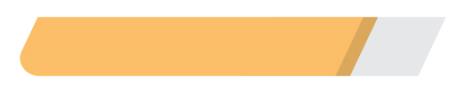 课堂互动探究
词汇点睛
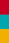 teach sb. to do sth. 教某人做某事
[观察] I love my parrot because he can sing, and I want to teach him to speak.我喜欢我的鹦鹉，因为他会唱歌，而且我想教他说话。
Period 1　Comic strip & Welcome to the unit
[探究] teach 作动词，意为“教”，后面直接跟宾语。
[拓展](1)teach的常用搭配：　　　　　　　　 教某人某事；teach oneself＝learn by oneself自学
(2)teach后面跟双宾语时，指人的是间接宾语，指物的是直接宾语。sb.若为人称代词，要用人称代词的　　　　。teach的过去式是　　　　。
teach sb. sth.
宾格
taught
Period 1　Comic strip & Welcome to the unit
活学活用
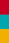 Last Sunday my mother taught me 　　　　  meals.
A．cooks　　　		B．cooking
C．to cook  		D．to cooking
C
Period 1　Comic strip & Welcome to the unit
句型透视
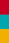 Please bring me something to eat. 请给我拿些吃的。
[探究] (1)bring是及物动词，其后通常跟双宾语。“给某人拿来某物”有两种表达方式，一种是“bring sb. sth.”，另一种是“　　　　　　　　”。
(2)短语“something to eat”中，不定式“to eat”作定语修饰 something。
bring sth. to sb.
Period 1　Comic strip & Welcome to the unit
[辨析] bring与take
(1)bring 意为“　　　　　　”，指从别处把某人或某物带到或拿到说话者所在的地点来。
Why don't you bring him along? 你为什么不带他一起来呢？
(2)take 意为“　　　　　　”，和bring意义相反，指从说话者所在的地点把某人或某物带走或拿走。
Please take these exercise books to the office. 
请把这些练习本拿到办公室去。
带来，拿来
带走，拿走
Period 1　Comic strip & Welcome to the unit
活学活用
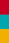 Please　　　　 the empty bottle away and 　　　　 a full one here.
A．take; take		B．bring; take
C．take; bring		D．bring; bring
C